Prihláška na strednú školu
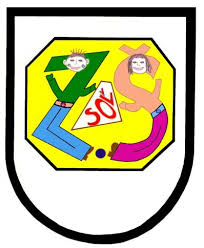 Koľko prihlášok?
1. kolo prijímacieho konania

     2 prihlášky  na  2 školy alebo na 1 školu (2 
študijné odbory na nej), kde je potrebné overenie 
špeciálnych schopností  - talentová skúška

    2 prihlášky  na  2 školy alebo na 1 školu (2 
rozdielne študijné odbory na nej), kde nie je 
Potrebná talentová skúška 



2 . kolo prijímacieho konania

   1 prihláška na školu, ktorá nemá 
naplnený stav študentov a robí druhé
 kolo prijímacieho konania
Čo obsahuje prihláška?
Osobné údaje o žiakovi:
rodné číslo žiaka
meno a priezvisko žiaka
trieda
štátne občianstvo
ročník štúdia
znížená pracovná schopnosť (držiteľ preukazu ZŤP) 
integrácia (začlenenie)
nutný podpis žiaka!
Do prihlášky sa zapisujú
Známky na vysvedčení zo všetkých predmetov a známka zo správania.
		
Uvádzajú sa známky zo: 
		6. ročníka - koncoročné známky
		7. ročníka - koncoročné známky
		8. ročníka - koncoročné známky
		9. ročníka - polročné známky
Ocenenia žiaka
a) SŠ berú do úvahy súťaže vyhlasované ministerstvom školstva (predmetové olympiády, literárne súťaže, športové súťaže...)

b) Na prihlášku sa uvádzajú súťaže od
    6. ročníka ZŠ a vyššie

c) Na prihlášku sa uvádza účasť a ocenenie v okresnom, krajskom, celoslovenskom a vyššom kole súťaže, nie školské kolá súťaží!
5. Údaje o zákonnom zástupcovi
Meno a priezvisko zákonného zástupcu 

Adresa zákonného zástupcu 

Nutný podpis jedného zo zákonných zástupcov bez ohľadu na to, ktorý je uvedený na prihláške
Lekársky posudok
Posudok od detského obvodného lekára. Lekár musí posúdiť, či zvolený odbor je zo zdravotného hľadiska vhodný pre žiaka.

Nutná pečiatka, dátum a podpis lekára!
Záver
Na základe rozhodnutia žiaka a jeho zákonného zástupcu (škola a odbor) vypĺňa prihlášku výchovný poradca.
2.    Žiak a zákonný zástupca podpisujú prihlášku.
3.    Zákonný zástupca potvrdí prihlášku u obvodného detského lekára.
Riaditeľ základnej školy podpisuje a pečiatkou overí správnosť údajov na prihláške .
VP odosiela  ju odosiela s prílohami na strednú školu.
Prílohy prihlášky
Potvrdenie od lekára v prípade, že žiak je držiteľom preukazu ZŤP

Originály diplomov zo súťaží alebo ich kópie overené notárom